The Hunt for New Banana Flavouring: The 60-Year Mystery
Supervisors: Dr. Jessica Allingham, Dr. Naowarat Cheeptham, and Dr. Kingsley Donkor
By Connor Johnson
CHBI4990 Honours
Honours Update
February 6, 2025
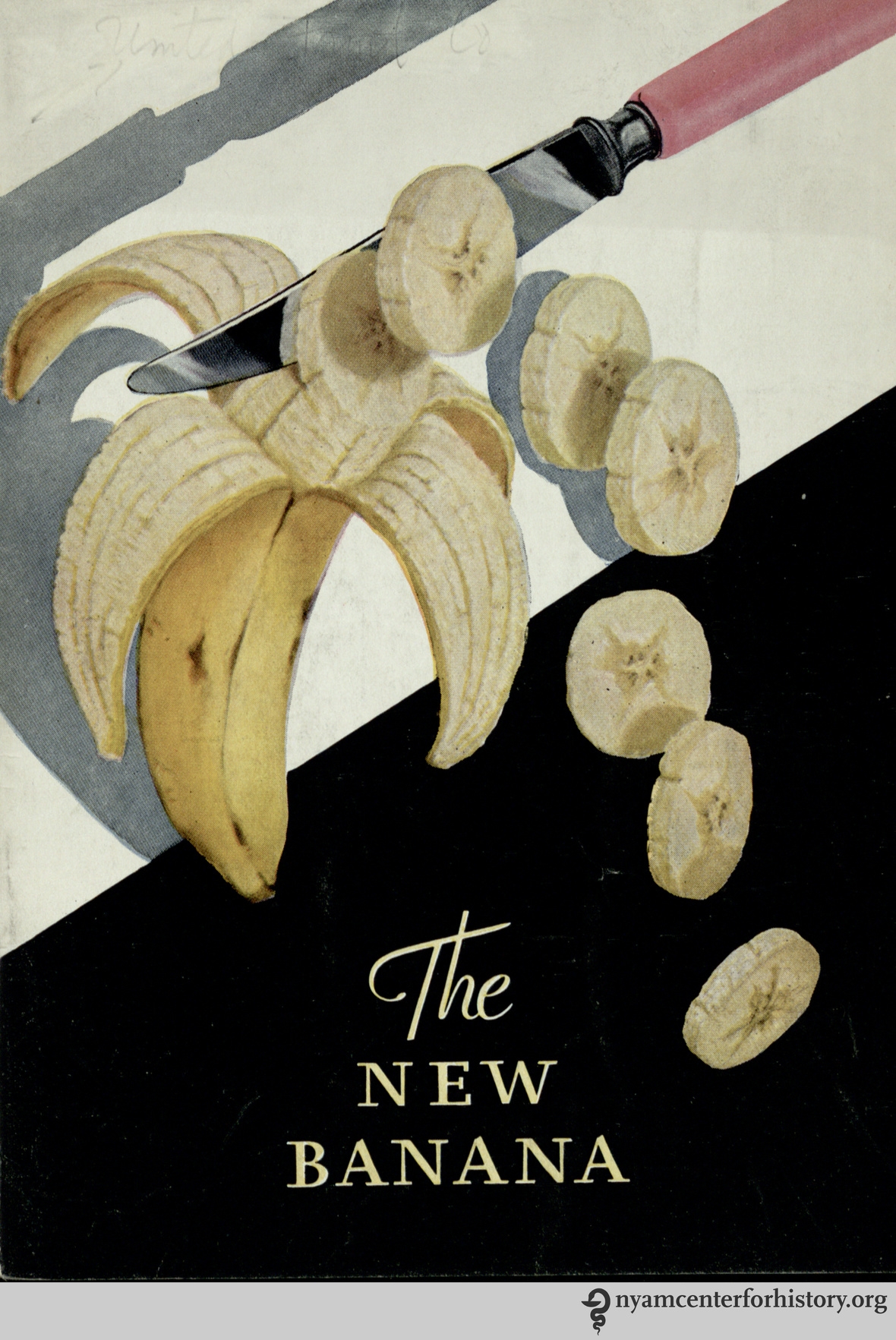 Background
02
1860s - Banana flavouring was first synthesized 

1876 - Bananas became popular at the Philadelphia Centennial

1960 - Effective extinction of the Gros Michel banana, Introduction of the current Cavendish Cultivar

Banana flavouring never changed to match the Cavendish 

2025 - Risk of extinction of the Cavendish
[Speaker Notes: 1876 philadelphia centennial:
telephone first introduced at the centennial


Cavendish makes up 99% of the total globally exported bananas 

risk of death by Panama disease - what killed Gros Michel]
Objectives
Comparison of VOC profiles for a new banana flavouring
Analysis of VOCs in Cavendish and Gros Michel bananas and to be compared with “Watkins Banana Extract with Other Natural Flavours” by gas chromatography-mass spectrometry (GC-MS)
Extraction of volatile organic compounds (VOCs) in Cavendish and Gros Michel bananas
03
What we want to achieve
Methods
Extraction
Analysis
Test different methods of extraction to analyze the banana flavouring:

Steam distillation

CO2 Extraction

Organic solvent extraction

Supercritical fluid extraction

Sonication
Method development for GC-MS

Analysis of fruit extracts, banana flavouring, and an isoamyl acetate standard with GC-MS

Identification of each compound through NIST mass spectral database

Look at fruit variation
04
of VOCs in Bananas
of VOCs in Bananas
Steam Distillation
05
Banana fruit
Banana peel
[Speaker Notes: Worked well at extracting VOCs

Smelled very ripe

Potential loss of desired analytes]
CO2 Extraction
06
Desiccated bananas
Banana slice
Banana peel
Banana mush
[Speaker Notes: No sample preparation method worked (freeze drying, dehydrating, NO2 chilling, peel, mush)

Low VOC content in banana]
Analysis
07
Results
08
Isoamyl acetate standard and Cavendish
Isoamyl acetate
Cavendish Banana
Results
09
Banana Flavouring and Cavendish
Watkins Banana Extract with Other Natural Flavours
Cavendish Banana
[Speaker Notes: "The Banana Extract With Other Natural Flavors is a proprietary blend of several different natural flavors, including extractives of banana.  For this product Watkins purchases and blends the flavors together at our facility. While we do perform extractions for some of our other products, we are not performing any extractions on bananas."]
THE GROS MICHEL
PRECISION
EXTRACTIONS
Conclusion
Very noticeable difference between spectra for the flavouring and cavendish

Simplistic mixture in flavouring due to cost-benefit analysis?
Heat introduction to sample will cause unwanted ripening, leading to unwanted results

CO2 extraction may work, but need larger scale (like supercritical fluid extraction)

Possible to use solvent extraction, like organic solvent extraction
10
Extraction
Analysis
Further work
UNCOVERED KEY PROBLEMS
NOTICEABLE DIFFERENCE
[Speaker Notes: "The Banana Extract With Other Natural Flavors is a proprietary blend of several different natural flavors, including extractives of banana.  For this product Watkins purchases and blends the flavors together at our facility. While we do perform extractions for some of our other products, we are not performing any extractions on bananas."]
11
Acknowledgements
Thanks to Jess, Ann, and Kingsley for all the unwavering support on this project
Thanks to Trent Hammer and Michelle Boham for all the help troubleshooting the GC-MS  and the guidance on instrument operation
Thanks to Jessica Whitehouse for helping with the GC-MS
Thanks to Thompson Rivers University’s Undergraduate Research Experience Award Program for funding the project and allowing us to purchase an irresponsible amount of rare bananas
Thank you
Any Questions?
CHBI4990 Honours
Honours Update
February 6, 2025